STRATEGIC GROWTH RESEARCH PROPOSAL — April 23, 2021
1
Strategic Growth Research Proposal
Co-Chairs:  
Suparna Rajaram, Distinguished Professor, Department of Psychology
Dilip Gersappe, Chair, Department of Materials Science & Chemical Engineering
Initiative Type: Provide direction/vision for future research pursuits, and foster a culture of entrepreneurship across entire campus community
Problem Statement: Insufficient mechanisms to facilitate new and cross collaborations in research and scholarship
Opportunity: Increase readiness at all campus levels for response to new funding opportunities
2
Current State: Existing efforts at SBU
Lack of a campus-wide coordinated effort to encourage and facilitate new collaborations
Current efforts to build collaborations are typically initiated by individual PIs
Limited engagement of faculty with Advancement and Economic Development
3
What We Learned: Information sharing & Team Building
No central point of contact for dissemination of information gathered from Federal Funding Agency workshops
Team building / collaboration efforts vary greatly from college to college
Primarily rely on serendipity
Very few organized mechanisms for team building
Team/collaboration efforts require unique resources:
Fostering early-stage collaborations targeted towards new funding opportunities
Workshops/speaker series for team building
4
What We Learned: Industrial Research & Entrepreneurship
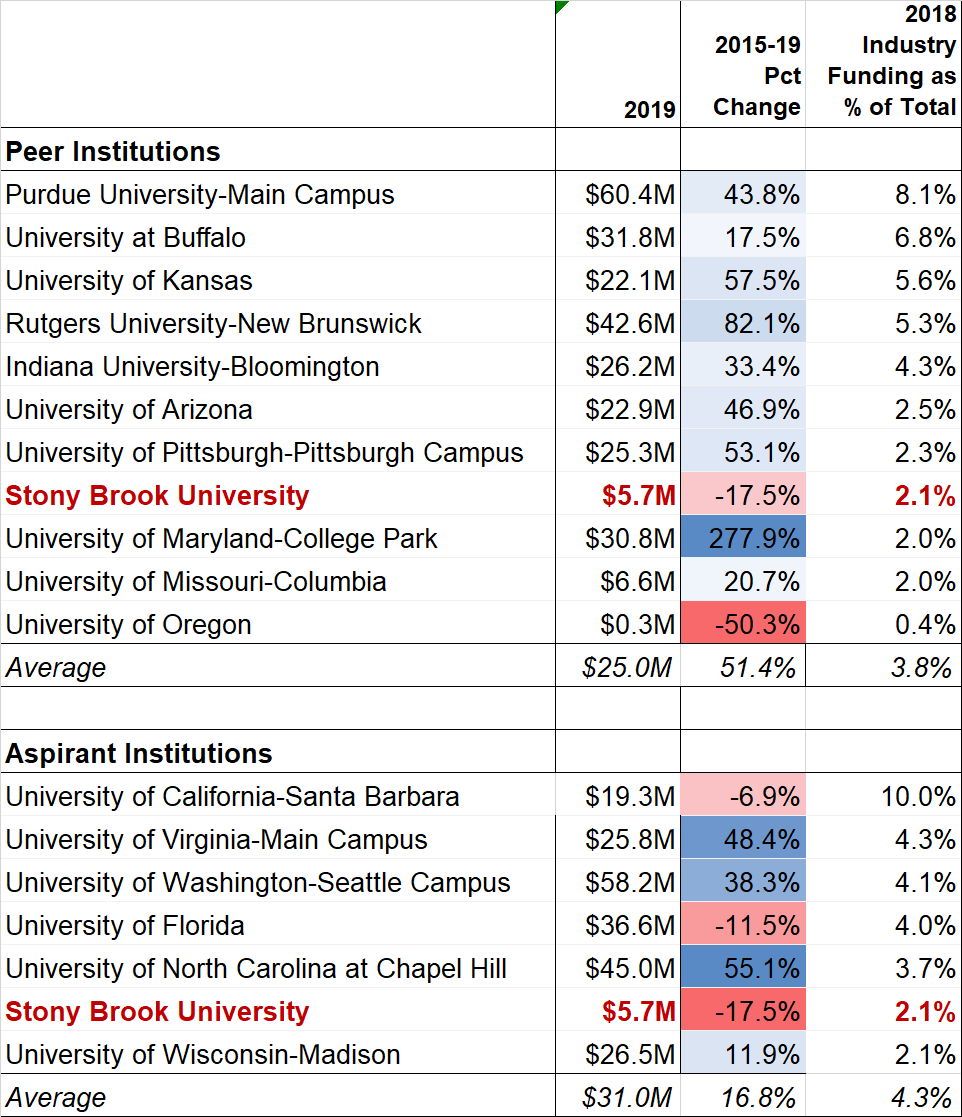 SBU Industry Funding lags our peers and is declining
Rich opportunities on Long Island to engage industry
Significant existing infrastructure available now
Economic development
Centers of Excellence/Centers for Advanced Technology
Federal funding earmarked for industry (SBIR, etc.)
5
Summary of Recommendations
Creation of a Strategic Committee: aims
	Information gathering/ Teaming Building
Intelligence gathering: Gather information from granting agencies/foundations and disseminate to campus
Provide a single point of contact for intelligence gathering and dissemination 
Foster connection between the research community and Economic Development as well as Advancement
Collaboration and team building: Establish campus structure that connects both “like” and “unlike” dots
Create specific temporary “think tanks” to address specific opportunities
Promote entrepreneurship
Regular Industry/Faculty workshops
Start small --- pilot plan
6
Costs/Benefits
Benefits:
Enhanced readiness for upcoming proposal calls 
Disseminate information from Federal Granting Agency Workshops
Build relationships between faculty and donors and foundations
Seed grants will have high multiplier for follow-on funding
Nexus for faculty collaboration
Industrial awards are small, but flexible: could supplement federal grants and support students
Cost/Investment:
$500k annually for ~ 10 seed grants + new-idea funding
2 FTEs for administration
Tenure concerns, especially for junior faculty
SBU-industry contracting is complicated
7
A Bold Vision: SBU Innovation Gateway
Purpose ​
Prepare next-generation entrepreneurial STEM workforce. Build regional economic strength
Place ​
A multidisciplinary platform for entrepreneurship and innovation that engages students and greater community at all levels  
People ​
130,000+ Participants over 10 years from student to executive
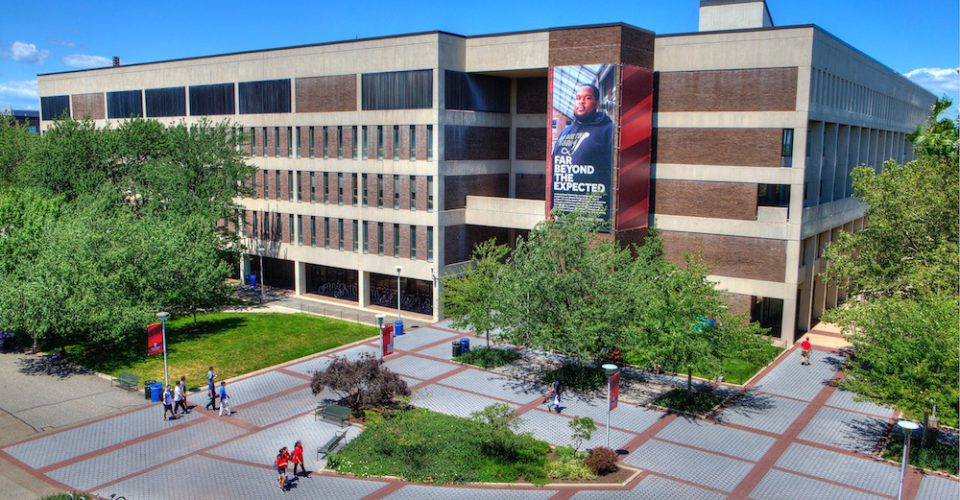 10-Year Outcomes
Economic Impact	 $ 290,000,000
Job Creation / Retention	1,809
8
Questions
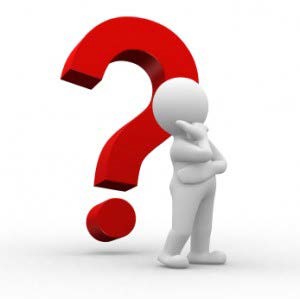 9